Overwhelmed, lots of content, clear descriptions of assignments are needed.
Unsure about working with classmates and what they will learn from this course.
What to focus on, what the benfits are for this course.
A lot of assignments and work to complete in each class
Think and Feel?
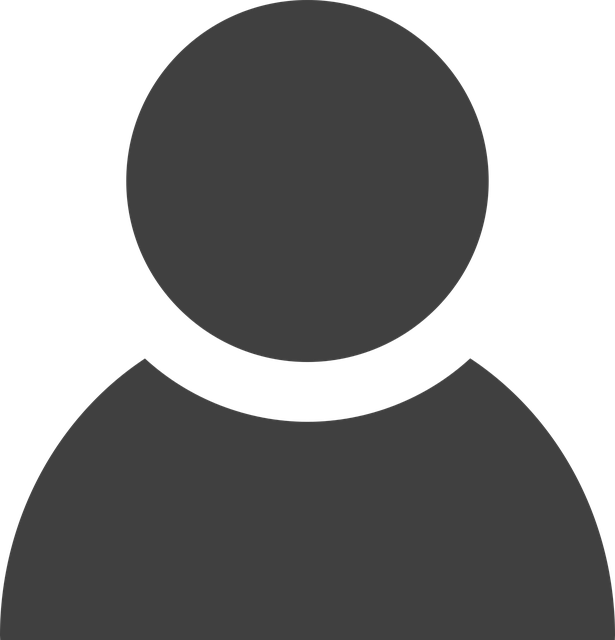 See?
Hear?
A lot of content in the course, required and option content, lots of resources.
Personal awareness, sharing, and introspection required.
What does your learner...?
Say and Do?
Ask for details on assignments and course expectations. (provided in mupltiple formats)
Some plan ahead, some do not plan ahead. Work with classmates for support in activaties, and on assignments.
Pain Points?
Gain Points?
External economic conditions.
Good community of support at SLC
Clear course details and content help with prioritization
Adjusting to workload (school, job), culture.
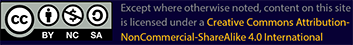